النوع الاجتماعي والتنميةأعداد.د.إبتسام إبراهيم الحبيشي
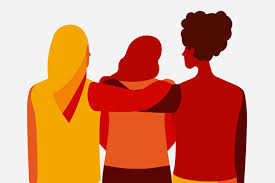 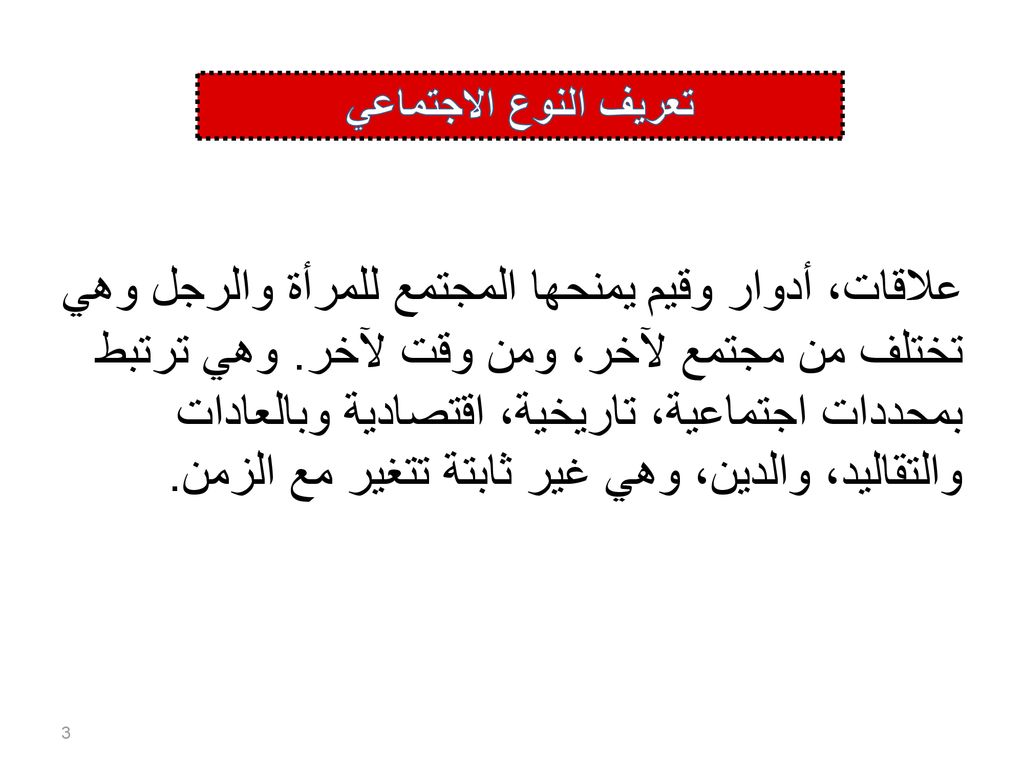 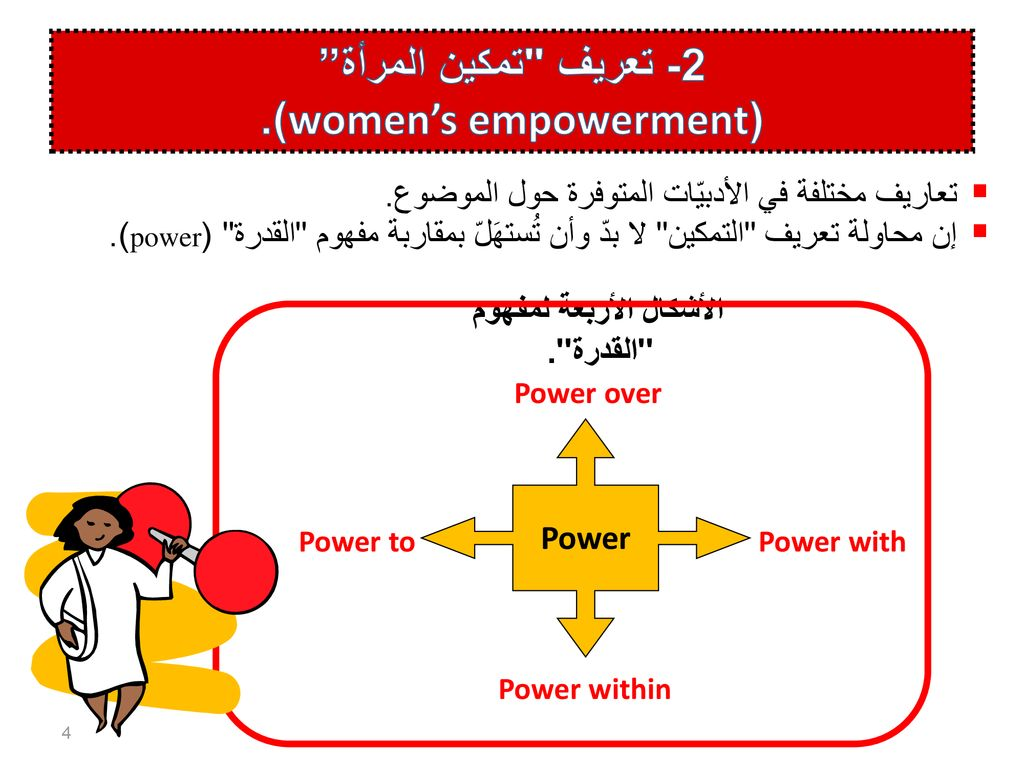 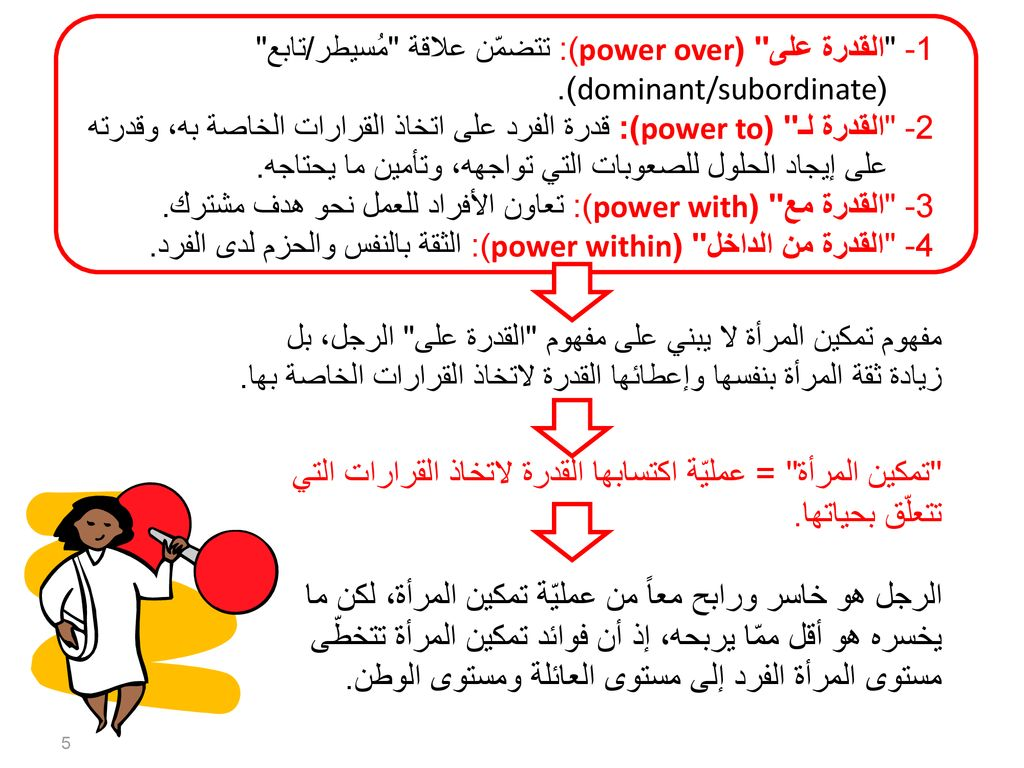 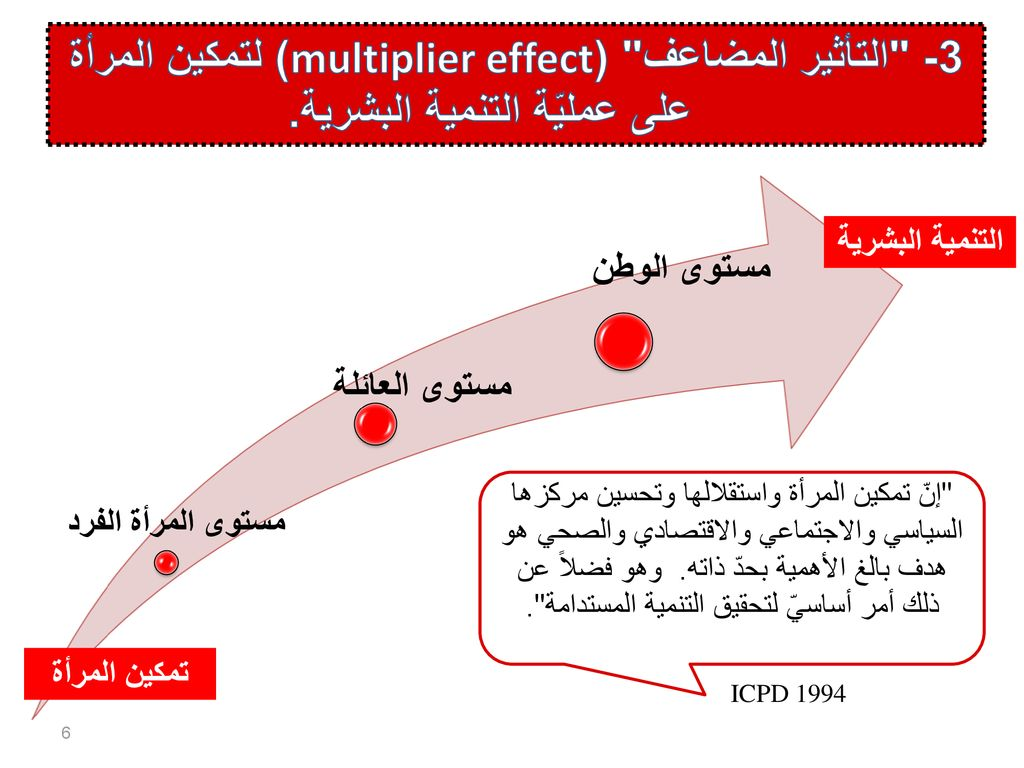 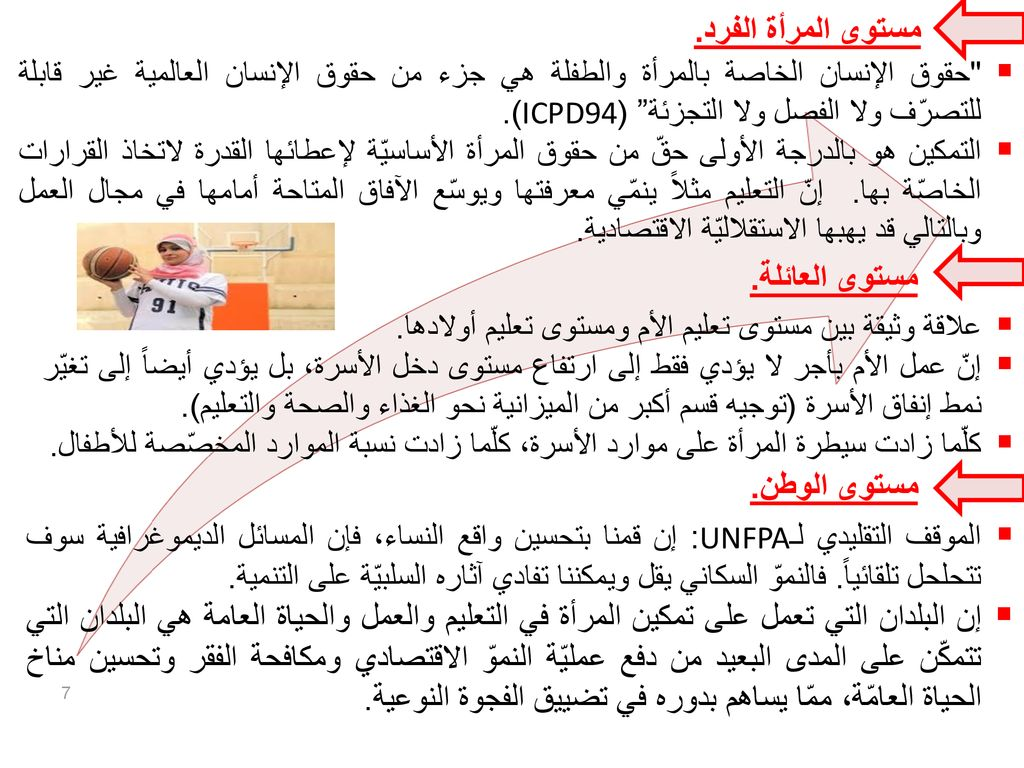 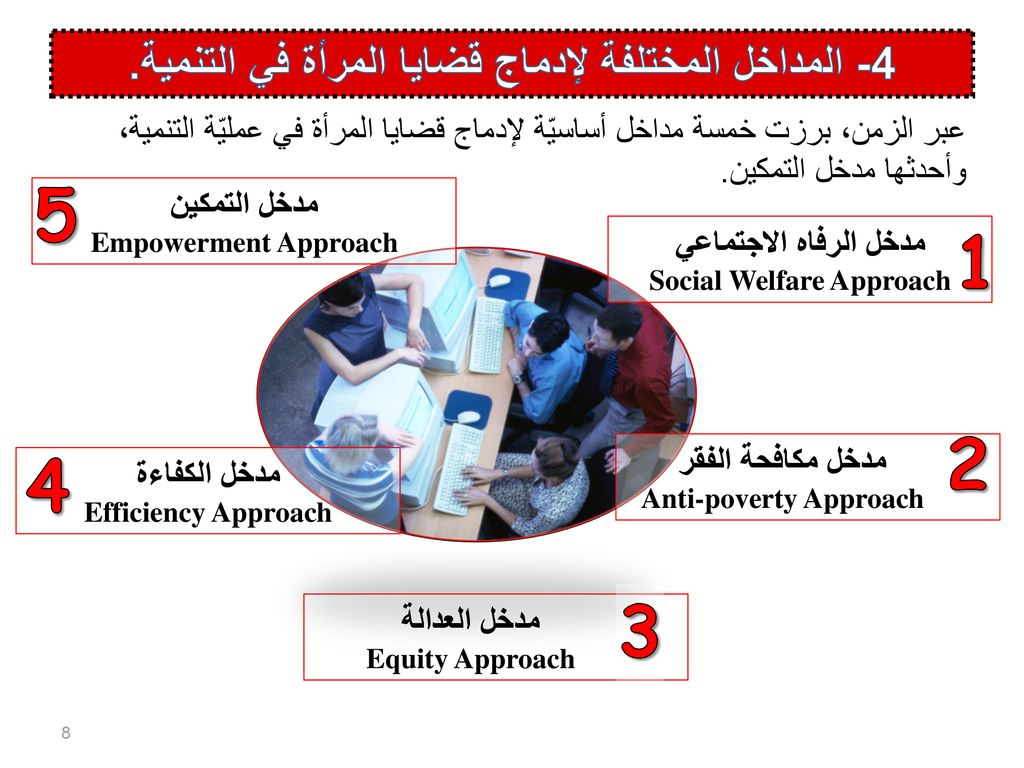 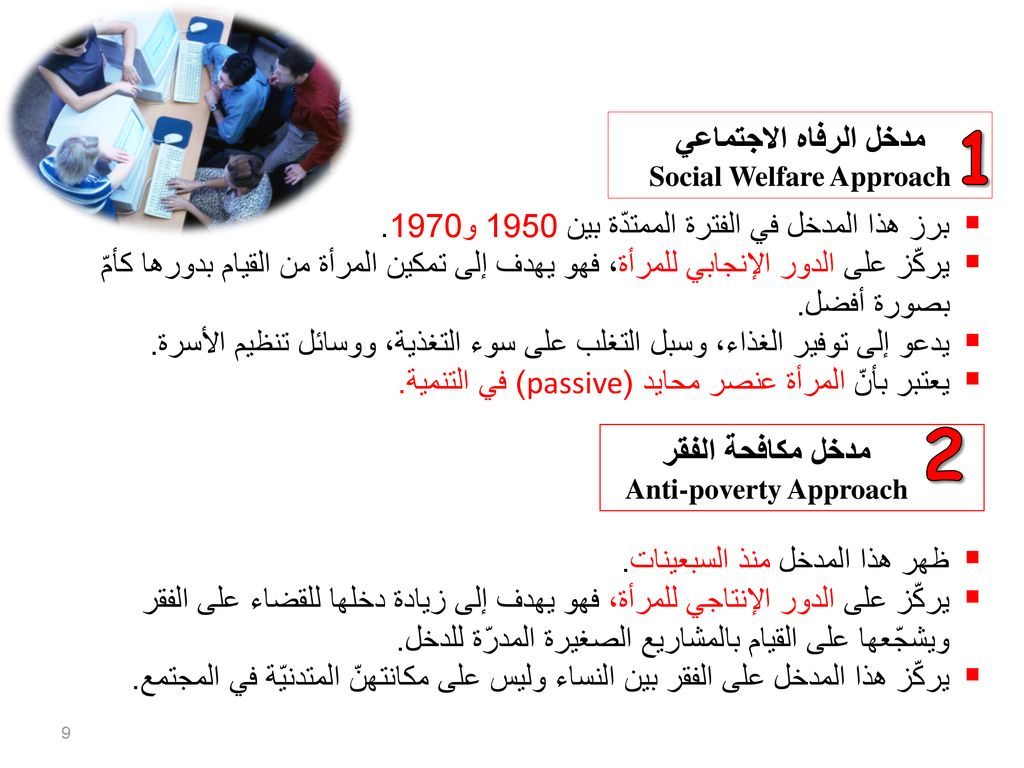 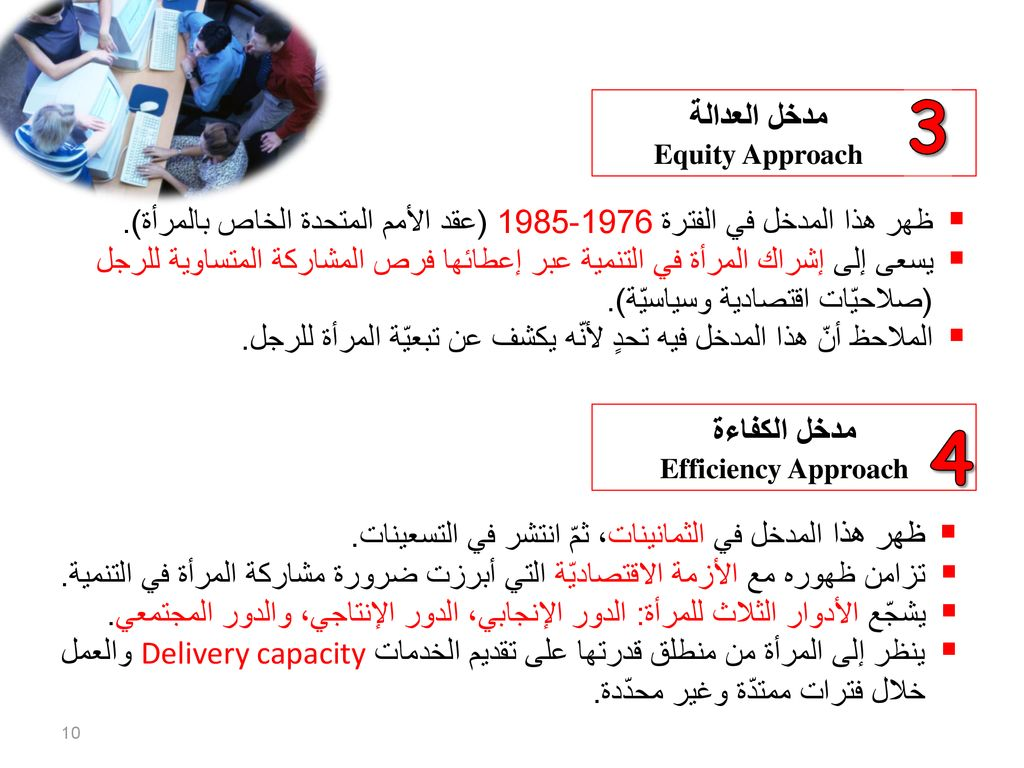 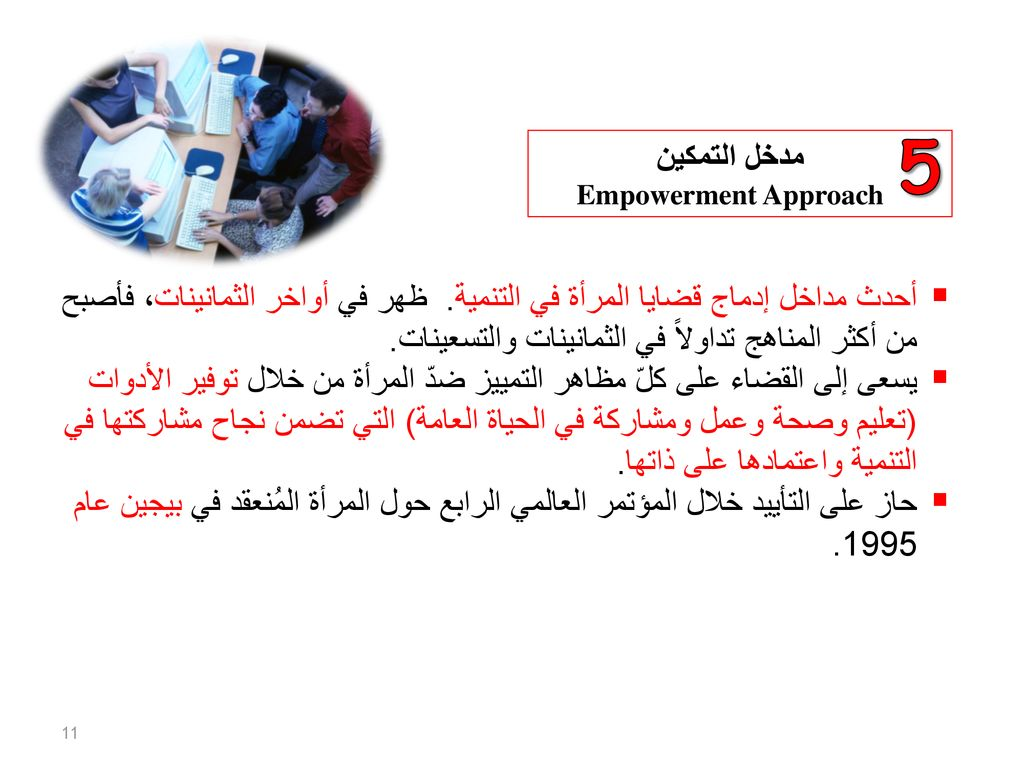 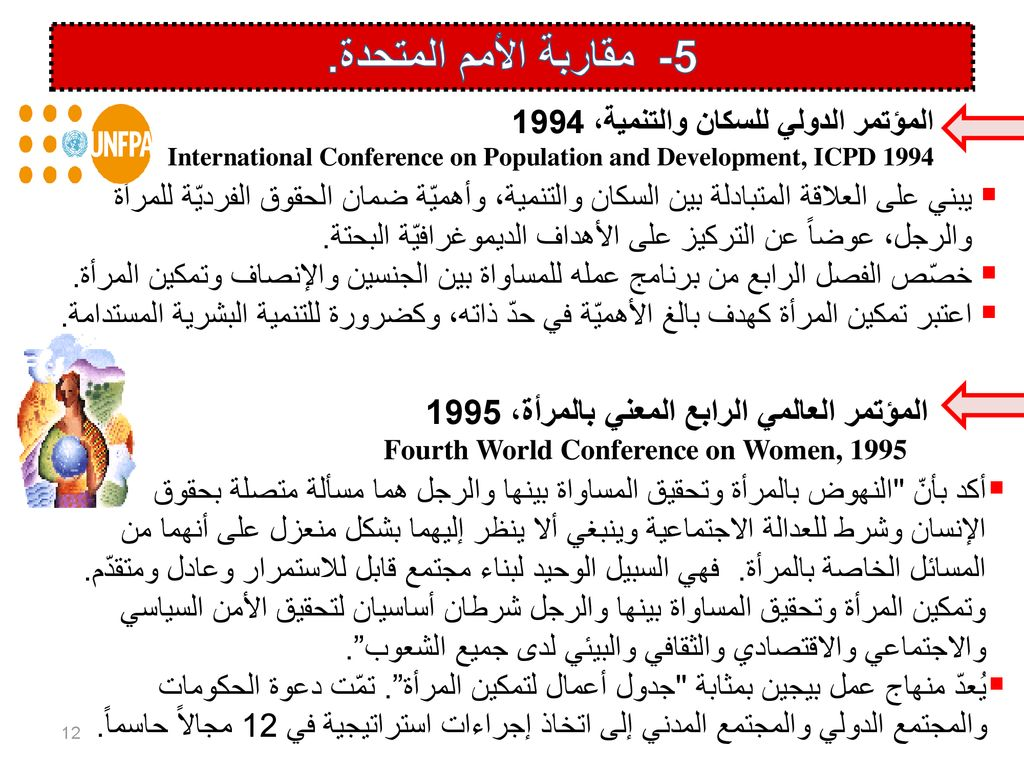 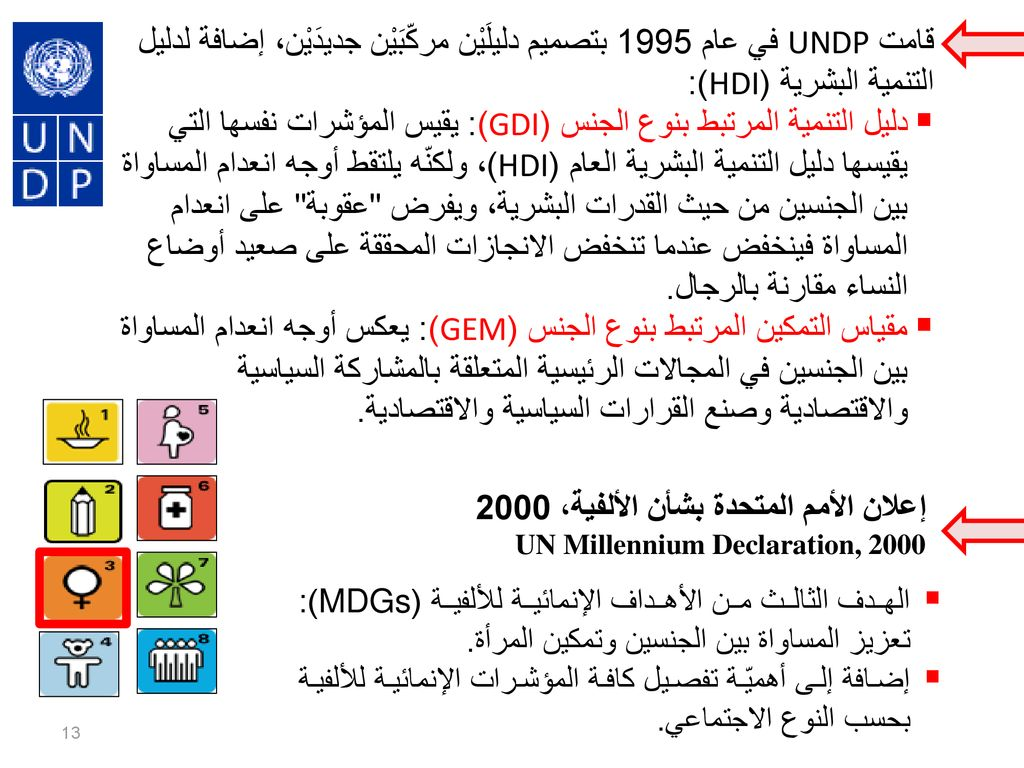 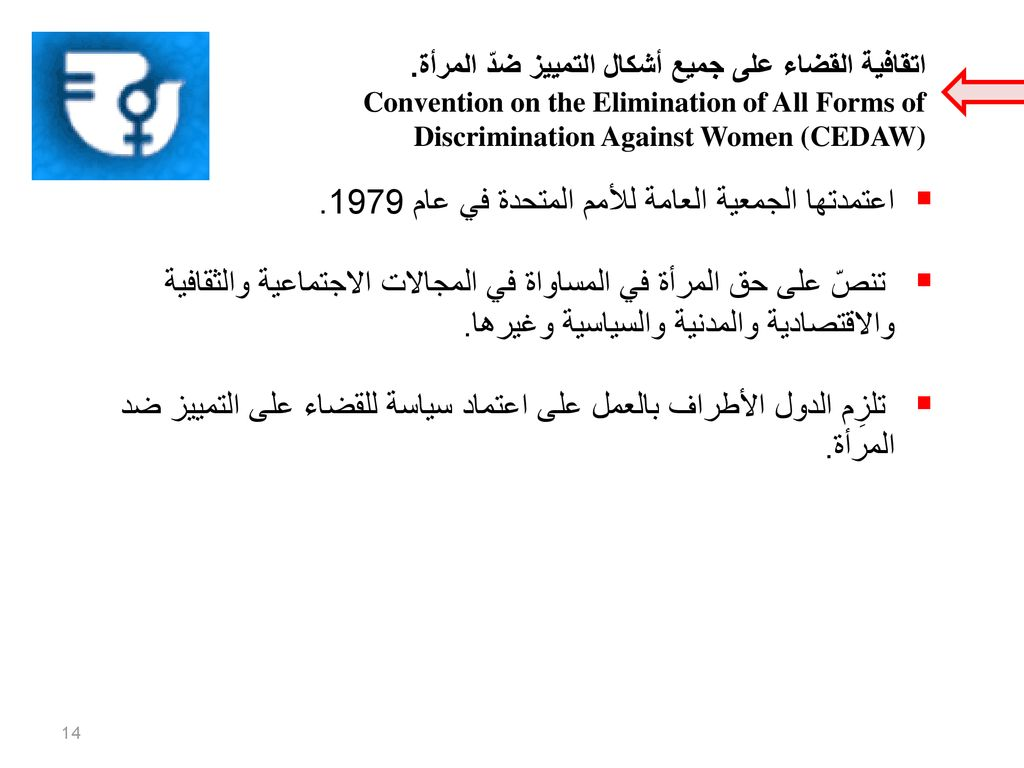 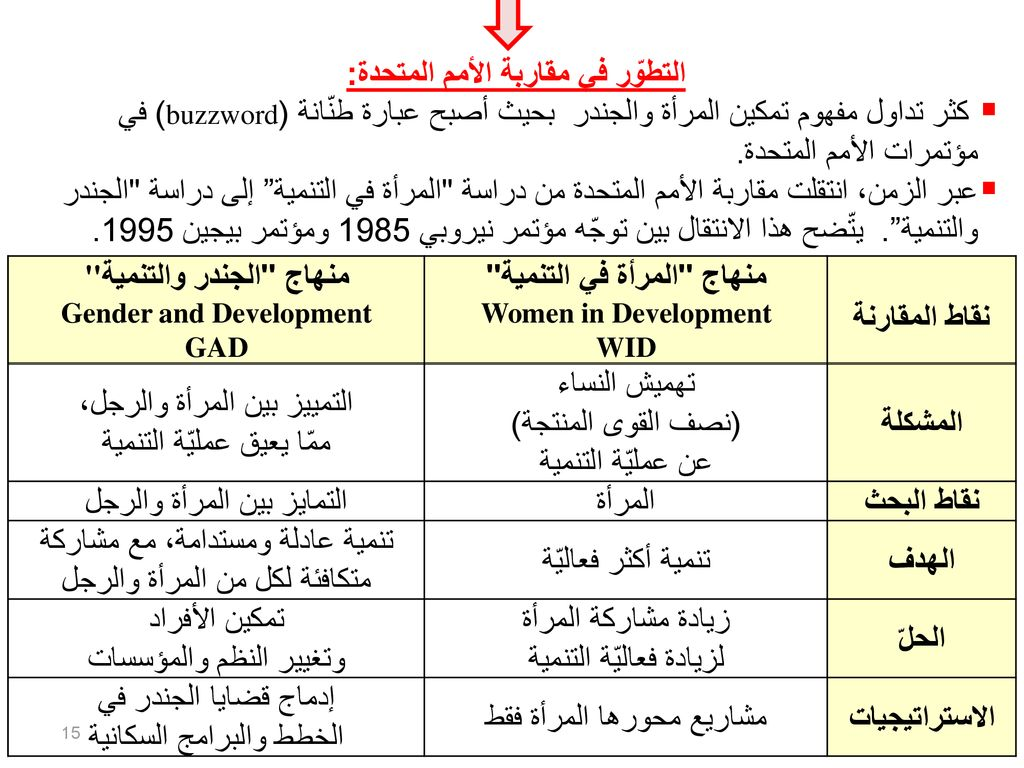 استرتيجية ادماج النوع الأجتماعي
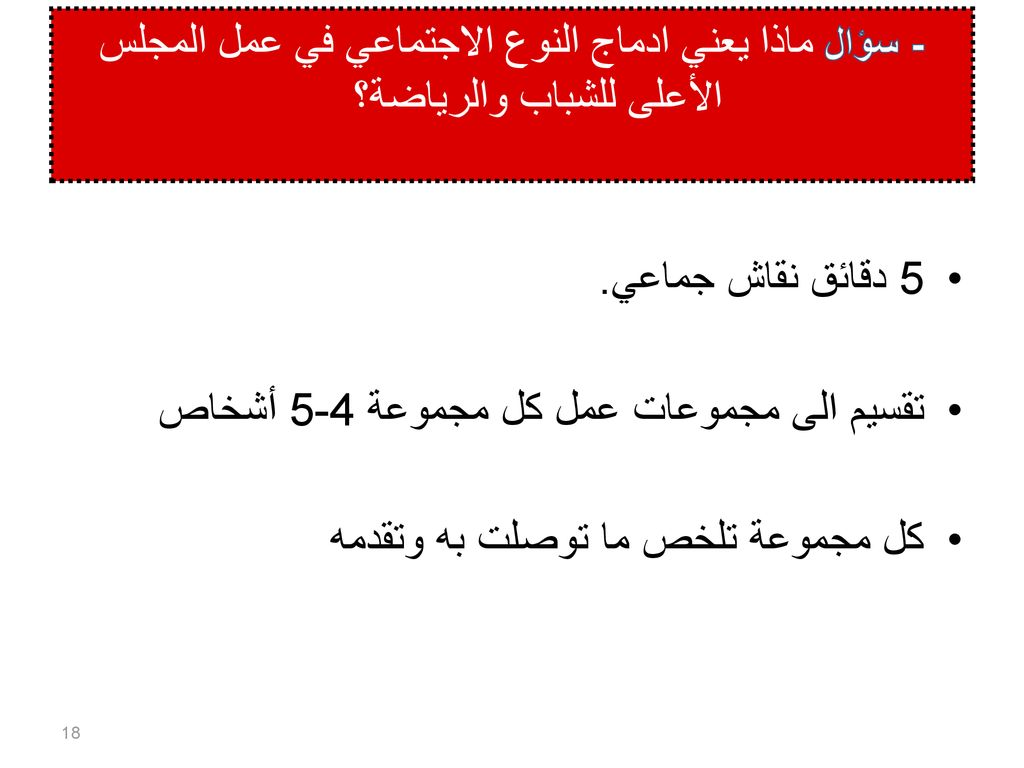 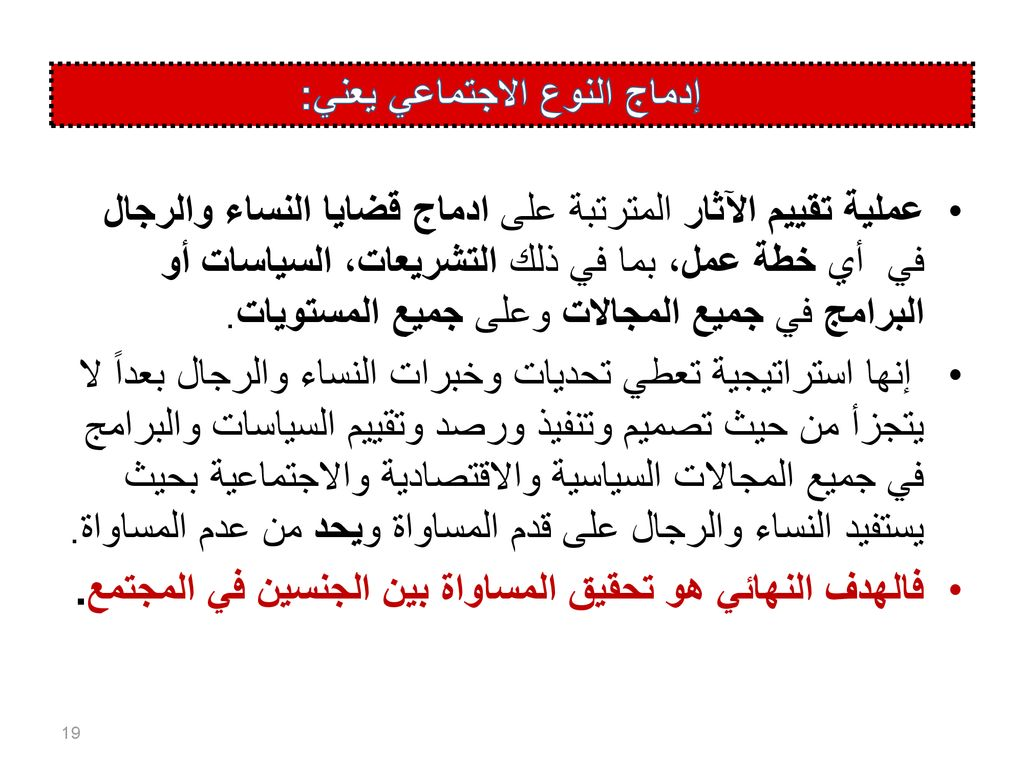 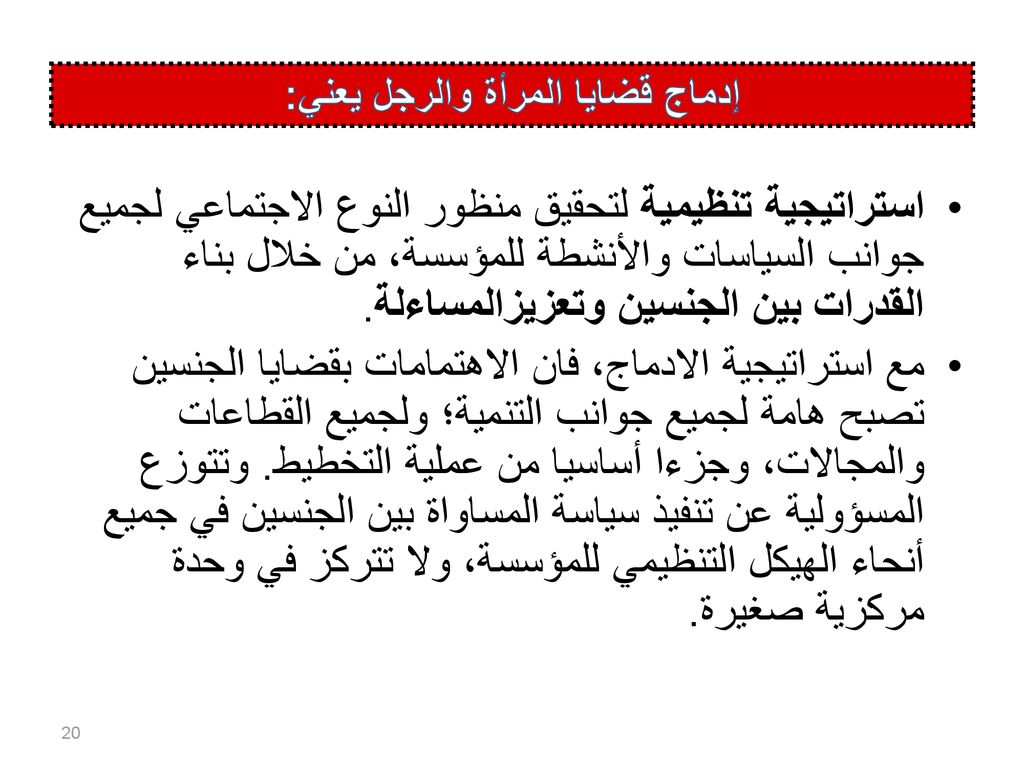 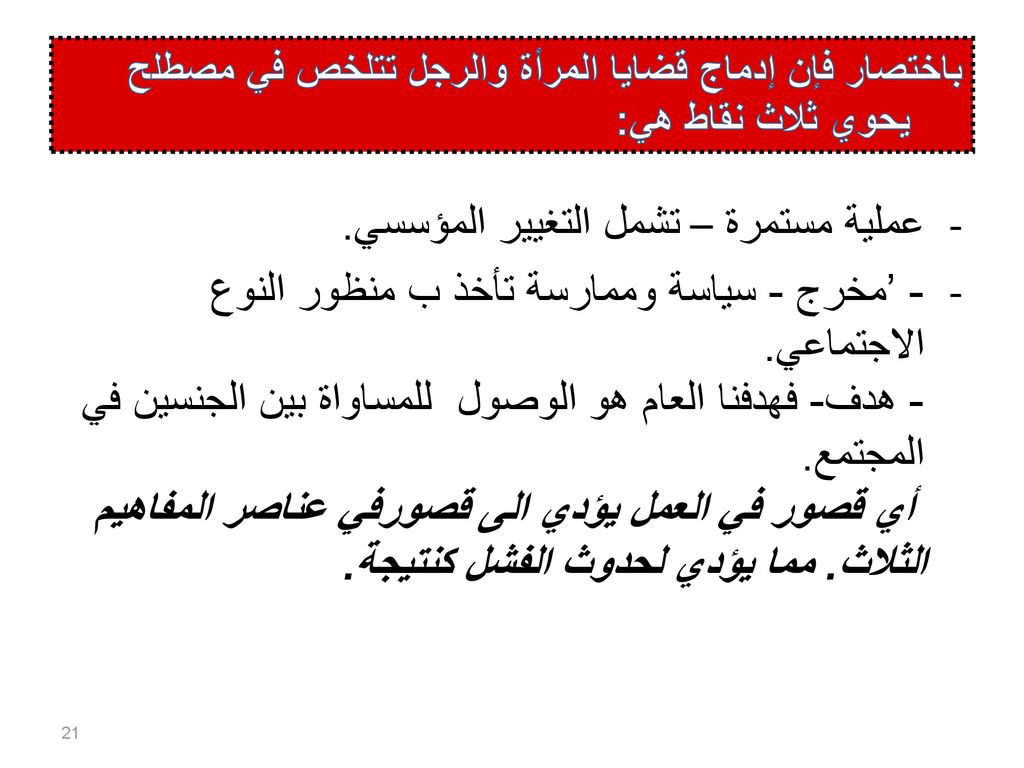 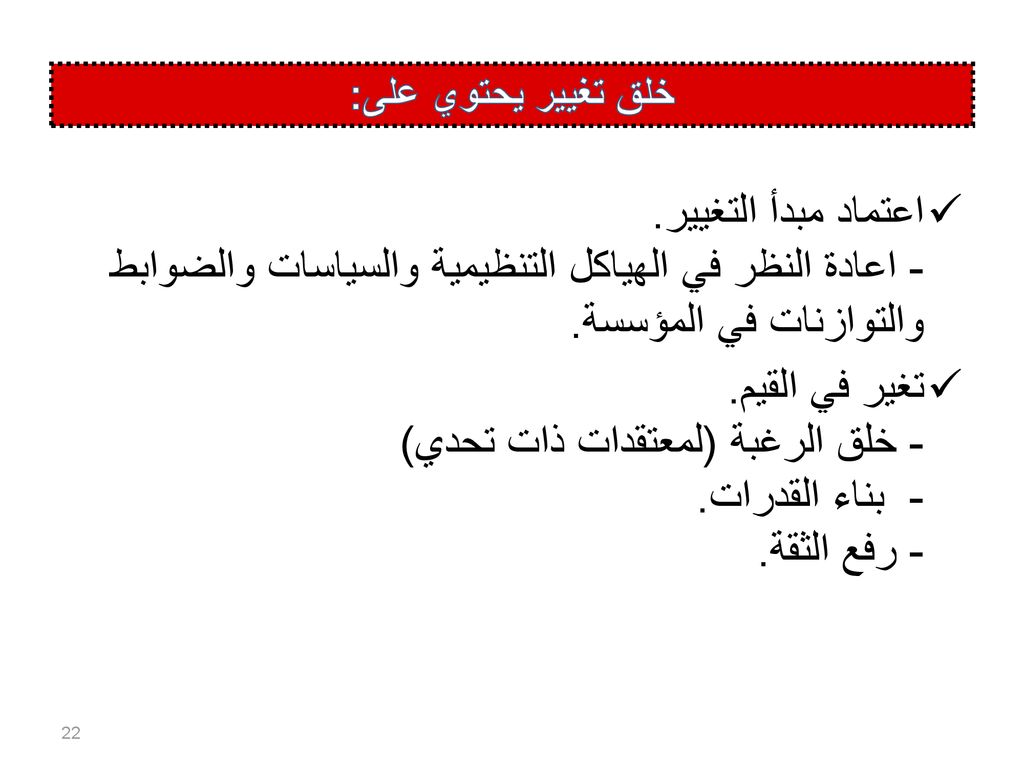 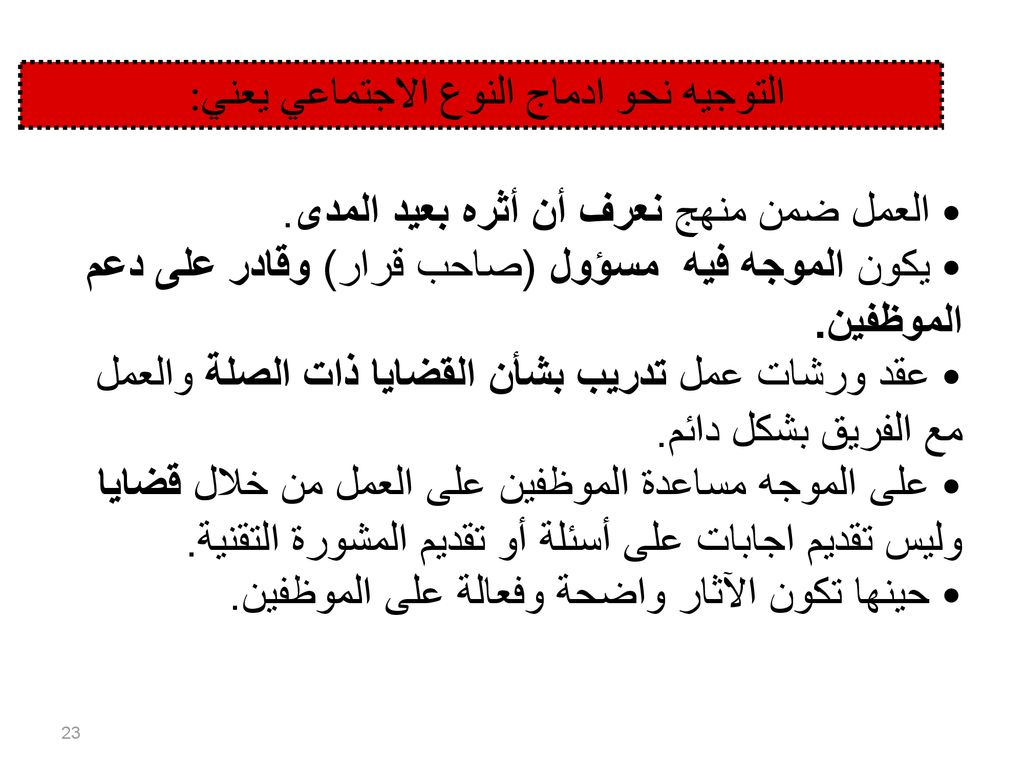 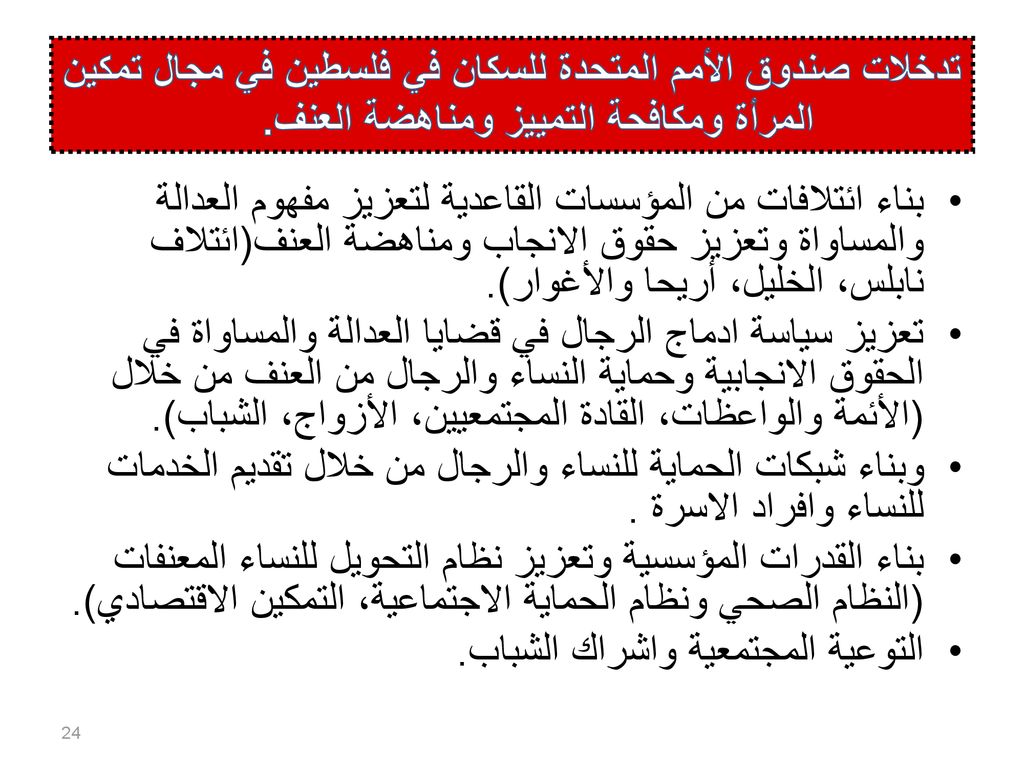